Language FocusPresent Perfect: questions
Grade 6
Present Perfect
Video
When we use:
Something happened in the past.
But it has connection with the present
                       I have lost my keys
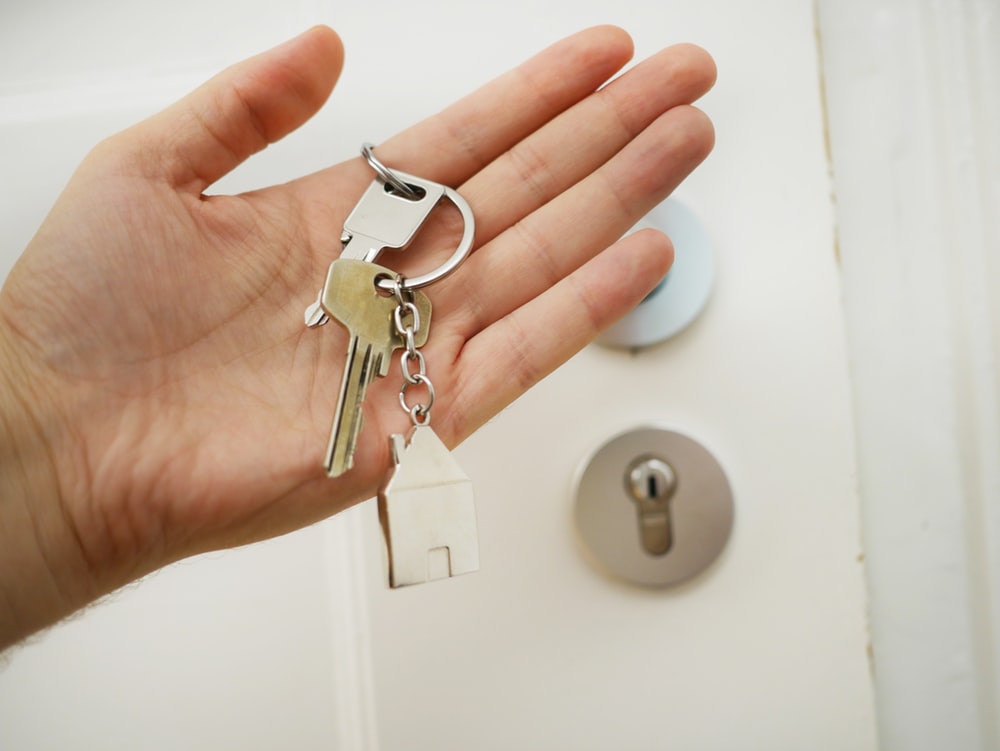 Form
Have/has +V3
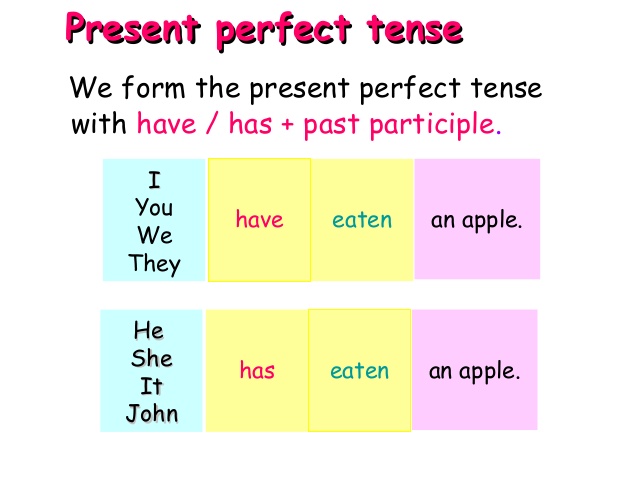 Past Participle or V3
I have cleaned my shoes
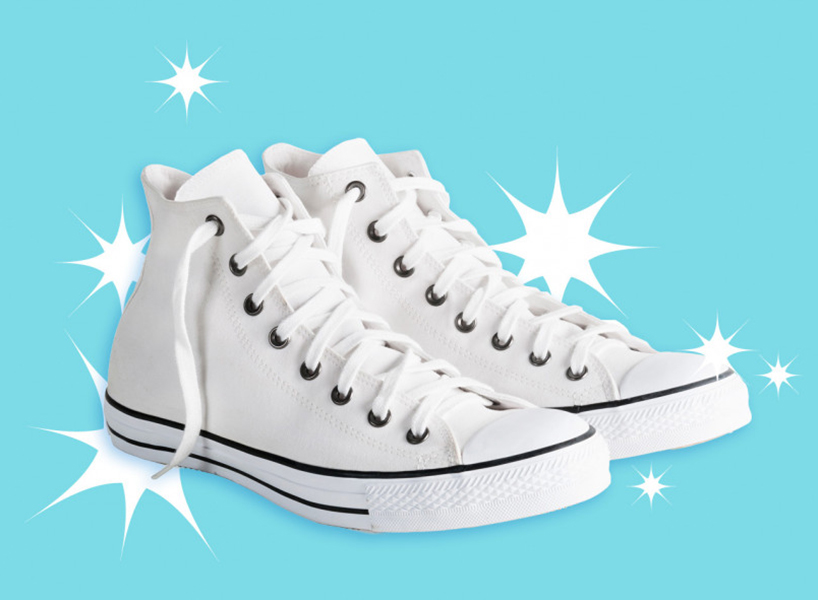 I have lost my passport
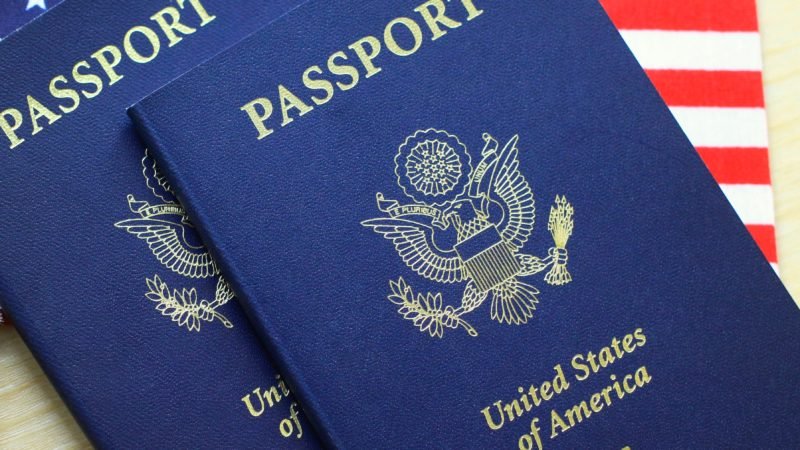 We have bought  the new car
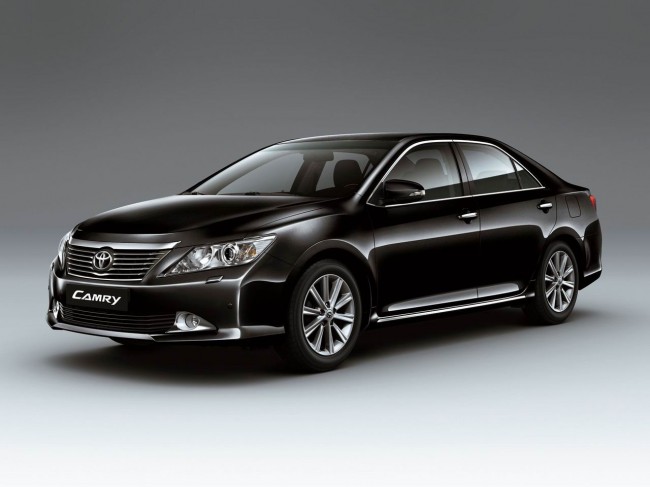 Somebody has broken the window
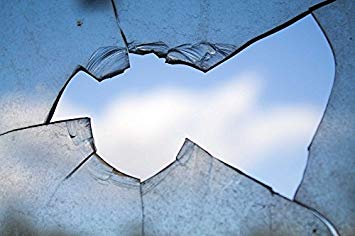 Have you cried during sad movie?
Have you ever been lost?
Have you tried Chinese food?
Have you had a toothache?
Have you ever been in TV?
Have you ridden a horse?
Have you swim the ocean?
Have you made a snowman>
Have you done something dangerous?
Have you  met a famous person?
Have you ever slept for more than 12 hours?
Have you seen a ghost?
Homework
Exercise 2, 3. p59
Exercise 2, 7. p61